Trabajo
De
Enfermería 
Clínico-Quirúrgico
Tema: “VIH/SIDA”
.Definición, fisiopatología, cuadro clínico, etiología, clasificación
Tratamiento, complicaciones, exámenes complementarios y
Pruebas de diagnostico. Atención de enfermería en la promoción
De salud
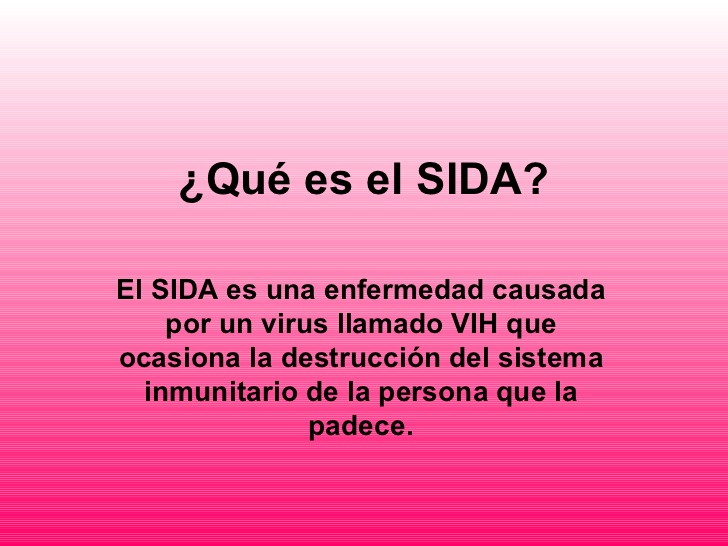 VIH/SIDA
Síndrome de inmunodeficiencia humano, más referido por su acrónimo SIDA o sida. Transmisible a través de los fluidos corporales, el Sida consiste en la incapacidad del sistema inmunitario para hacer frente a las infecciones y otros procesos patológicos. Desde su descubrimiento el mundo ha visto como una enfermedad homosexuales y usuarios de drogas inyectables. Convertido en pandemia afectando a millones de hombres, mujeres y niños en todas las naciones del orbe.
Sexual 
Por contacto sexual no protegido (vaginal, 
anal u oral) con una persona que
 tiene el virus VIH.
Sanguínea 
Por transfusiones de sangre o de
 sus derivados (plasma, plaquetas) que contenganel virus. 
Por trasplante de órganos 
con VIH y con cáncer. Por compartir 
agujas/jeringas previamente contaminadas por usuarios de sustancias adictivas inyectables.
Perinatal 
Una mujer embarazada con VIH puede transmitir el virus al feto en cualquier momento del embarazo.
Durante el parto, a través del canal vaginal, por el contacto del feto con las secreciones vaginales potencialmente infectadas.
Por medio de la leche materna (lactancia).
Se transmite mediante tres vías
Etiología y fisiopatología
Ataca al sistema inmune y deja al 
cuerpo vulnerable a otras 
enfermedades
Es un retrovirus de ácido 
Ribonucleico (ARN) y es 
Precedido por la infección
Causada por el virus de 
Inmunodeficiencia adquirida
Se encuentra en la leche materna, el semen, la sangre, la esperma y las
Secreciones del tracto genital y este virus se transmite mediante el contacto
 sexual.
Se desarrolla cuando el nivel de Linfocitos T CD4 desciende por debajo de 
200 células por mililitro de sangre
el virus transforma su material genético de cadena simple (ARN) a uno de  cadena doble (ADN) para incorporarlo al material genético propio del huésped, El ciclo se repite una y otra vez.
El VIH, además, es capaz de infectar 
Células cerebrales, causando
 algunas afecciones neurológicas.
el VIH ataca específicamente a las células que expresan 
el receptor CD4, puede no producir síntomas, incluso 
Durante 10 años.
Cuadro Clínico
-Muchas veces pueden ocurrir los síntomas dentro de ellos están:         
cutáneos, que son variados, van desde  -ulceras orales      una erupción eritematosa no pruriginosa, -condilomas acuminados recurrentes
Una patología dermatológica de tipo neoplásico,  -herpes zoster o simple persistenteinfeccioso o no infeccioso.                                                    -dermatitis severa
Entre las lesiones neoplásicas están: entre las bacterianas:      
-el sarcoma de Kaposi, que aparece     -sífilis 
En hombres homosexuales y bisexuales.                     -angiomatosis bacilar  
De las lesiones mas frecuentes infecciosas                  -tuberculosis cutánea
Virales son:
-herpe simple extenso
-herpe zoster generalizado
-verrugas genitales gigantes
-vesículas, ampollas
Complicaciones
El SIDA se presenta con manifestaciones 
de deficiencia inmune. En ocasiones hay
Más de una infección a la vez.
Entre ellas:
-Infecciones por protozoos
-Neumonía por necrosis carinii
-Toxoplasmosis
-Giardiasis
-Aspergillosis
-Hitoplasmosis, entre otras
Pruebas de diagnostico
Serología
Análisis del VIH
TES rápido del VIH
Medidas de         prevención
Por cualquier vía 
El método más seguro de prevención
 es teniendo una sola pareja sexual 
(monogamia mutua), evitando tener relaciones sexuales con más de un(a) compañero(a), o la abstinencia.
Por vía sexual 
Utilizando profiláctico en cada relación sexual.
Utilizando preservativos (condón).
Por vía sanguínea 
Utilizando sangre y derivados que hayan
 sido previamente analizados y estén libres 
del virus. 
Recomendando a los usuarios de drogas 
inyectables el uso de una aguja y 
una jeringa nuevas (lavadas o esterilizadas 
o hervidas) en cada aplicación.
Utilizando guantes de látex o de poliuretano
 siempre que se manejen sangre o secreciones corporales.
Por vía perinatal 
Ofreciendo la prueba de detección para el VIH a todas las mujeres embarazadas.
Atención de enfermería
1-Brindar apoyo psicológico y emocional.
2-Brindar comodidad y confort.
3-Debe cumplir el tratamiento médico.
4-Detectar si existe alguna complicación.

5-Brindar charlas educativas tanto a los familiares como a los que sufren la Enfermedad encaminadas a la prevención de esa enfermedad.

6-Educación para la salud brindando información 
sobre esta enfermedad a todas las personas.

7-El seguimiento como está orientado en el 
Programa de prevención de ITS.
Tratamiento
Esta enfermedad no tiene cura, pero existen algunas enzimas para prevenirla.
Actualmente existen medicamentos, llamados antirretrovirales, que inhiben enzimas esenciales, la transcriptasa inversa, retrotranscriptasa o la proteasa, con lo que reducen la replicación del VIH.
El común denominador de los tratamientos aplicados en la actualidad es la combinación de distintas drogas antirretrovirales, comúnmente llamada "cóctel".
El "cóctel" se compone de dos drogas inhibidoras de la transcriptasa inversa (las drogas) AZT, DDI, DDC, 3TC y D4T) y un inhibidor de otras enzimas las proteasas.